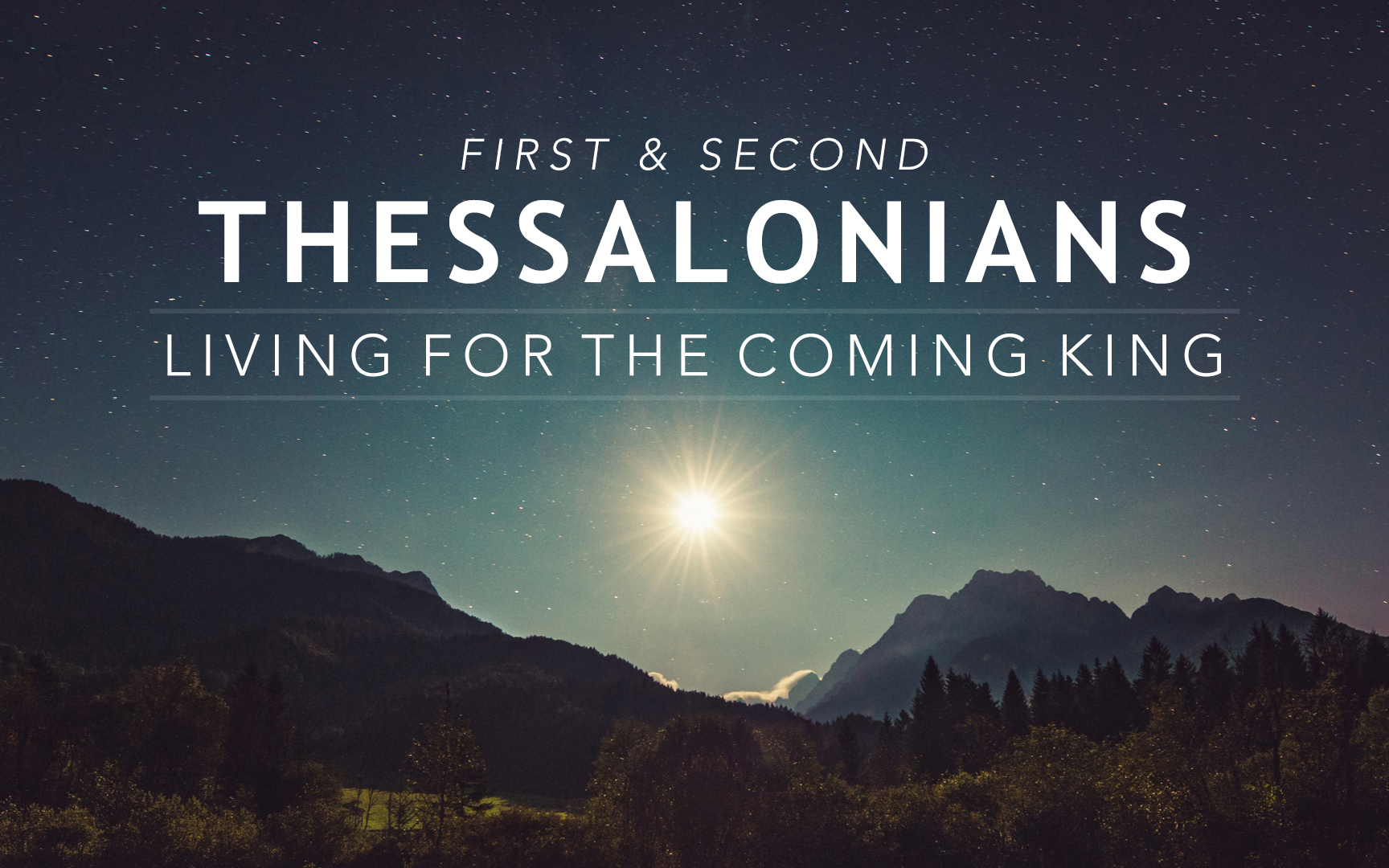 GOALS
Understanding of the Thessalonian church and way(s) that the letter addresses their situation
Appreciation for the ‘pastoral’ function of Paul’s apostolic ministry and writings
Highlight the use of ‘election’ and ‘holiness’ language for exhortation of the church
Discernment of the way the second coming of Christ impacts Christian faith and behavior
[Speaker Notes: To Gain A Comprehensive Overview of the Thessalonian Church.
To Understand The Sequence of Events Surrounding The Return of Christ.
To Be Better Equipped For Times of Mourning, With Hope In The Return of Christ.
To Live Set Apart Lives of Holiness In Preparation for Jesus Return
To Be An Example of Faith, Hope, & Love To Others
To Excel In Good Works & The Love of Fellow Christians]
Lesson 5 Overview: 1 Thess. 2:17-3:13
Paul’s Desire To Return to Thessalonica.
2:17-20
Timothy’s Return to Thessalonica.
3:1-5
Timothy’s Brings A Good Report Back To Paul.
3:6
Paul Responds To Their Current Condition.
3:7-13
Lesson 5 Overview: 1 Thess. 2:17-3:13
Preceeding Concept:
“…you also endured the same suffering at the hands of your own countrymen…” (2:14)
Aware of their suffering, Paul, Silas, & Timothy are eager to hear an update on their condition.
Longing To See The Thessalonians
The persecution was so intense that Paul’s presence was temporarily more harm than good if he stayed among the Thessalonians. (Vs. 17)
It takes wisdom to recognize when the most helpful thing we can do in a crisis is back away. 
Paul, Silas, & Timothy all long to see them again, and they prove it in 3 ways…
Prove It: They are _________________.
Prove It: They intend _______________.
Prove It: They still ____________________.
together in spirit
to return soon
rejoice in these saints
[Speaker Notes: We don’t back away out of a lack of love, but out of a greater, unchanging love. We still communicate that love over the distance established.]
Satan’s Disruption
Keep In Mind How Paul, Silas, & Timothy Arrived In Thessalonica (Acts 16:9-10)
They were called into Macedonia by God.
They love these saints.
They rejoice in these saints.
So OF COURSE Satan Wants To Ruin This Progress & These Relationships.
Vs. 18
Notice Paul’s description of Satan in 1 Thess. 3:5
[Speaker Notes: Paul acknowledges the opposition of Satan in his work. It is not just circumstances and bad luck.
Paul also acknowledges the role of “the tempter” in 1 Thess. 3:5.]
Longing To See The Thessalonians
“For who is our hope or joy or crown of exultation? Is it not even you…?”
When we stand before Jesus at His coming, who would we point to as the fruit of our spiritual service?
Those we love and edify.
Those we taught the gospel.
Those whose faith has been in the gospel, not in us.
Timothy Returns To Thessalonica
Put Me In Coach: Timothy Is Sent Back.
“brother”	“fellow worker”
“to strengthen and encourage…your faith.”
“no one be disturbed”
Affliction Is To Be Expected. (vs. 3-4)
Jesus spoke openly and honestly about this.(Matthew 5:11-12)
Paul reminds Timothy in 2 Timothy 3:12.
Why do we need this to be openly discussed?
“I” Paul’s Ongoing Parental Concern (vs 5)
“Our” Labor Would Be In Vain (vs 5)
Timothy’s Good Report
“But now that Timothy has come to us from you, and has brought us good news of your faith and love, and that you always think kindly of us, longing to see us just as we also long to see you,”
1 Thessalonians 3:6
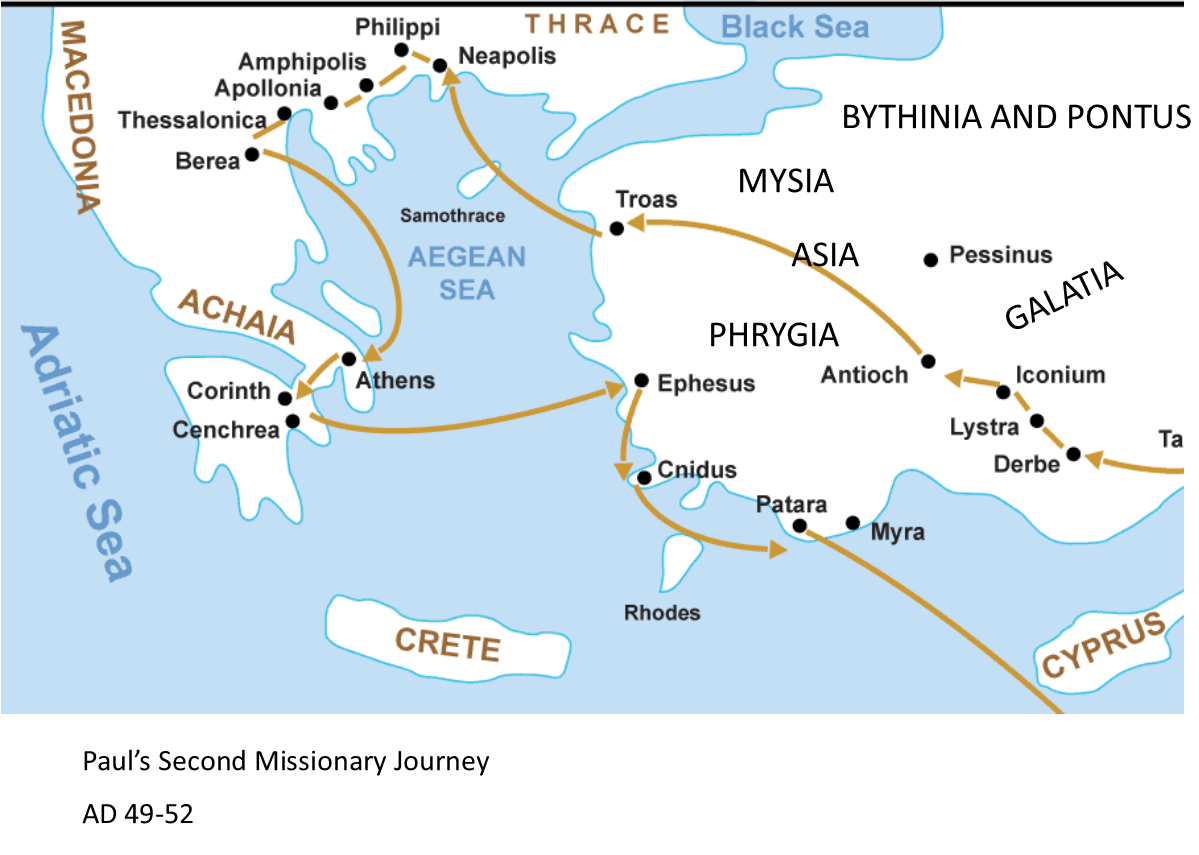 [Speaker Notes: *Timothy put a lot of effort into these travels.  They wanted so badly to know how things were going that he’s spent weeks going back and forth.

Timothy returns with good news – not that the persecution is over – but that the saints have stood firm in Holiness.]
Timothy’s Good ReportEmphasizes What Really Matters
“But now that Timothy has come to us from you, and has brought us good news of your faith and love, and that you always think kindly of us, longing to see us just as we also long to see you,”
1 Thessalonians 3:6
[Speaker Notes: Consider the opposites of these qualities.  They have not…

Denied the faith – they have become more solid in their conviction of the truth of the gospel.
Turned on each other – they continue to worship and work with a loving attitude
Changed their opinion of the preachers – “look at the trouble you got me into” instead they see “look at the cruel world you’ve called me out of”
Dismissed their Relationship with the Preachers – I never want to think about, hear about, or see those people again.

These are the four things Satan would like to have happen in a church.  He wants to blow up our faith, love, thoughts, and relationships. We can’t let him!  Not in good times or in hard times!]
Responding To The Report
You Are A Source of Comfort. (vs 7)
You Are Fulfilling Our Highest Hope. (vs 8)
You Are A Reason For Gratitude & Joy. (vs 9)
You Are In Our Constant Prayers. (vs 10)
You Are In Our Future Plans. (vs 10)

Parent’s Eyes: This is every Christian parent’s hope as their children become adults.
Responding To The Report With Prayer
“Now may our God and Father Himself and Jesus our Lord direct our way to you; 12 and may the Lord cause you to increase and abound in love for one another, and for all people, just as we also do for you; 13 so that He may establish your hearts without blame in holiness before our God and Father at the coming of our Lord Jesus with all His saints.”
[Speaker Notes: Two things about this prayer: 
1.) if our love isn’t growing for each other and for all people –  our hearts are not going to be established in holiness.  
2.) This prayer isn’t just “lofty, unrealistic hopes” this is a prayer God answers! As we get into 2 Thessalonians in a few weeks remember this prayer and look at how it is fulfilled.]
Responding To The Report With Prayer
Prayer For God To Bring Them Together.
Vs. 11
Prayer For The Lord To Amplify Their Love For One Another & Extend Beyond The Local Church.
Vs. 12
Prayer For The Lord To Establish The Saints In Holiness Until He Comes.
Vs. 13
[Speaker Notes: 1.) Dear God, bring us together with saints who we can sharpen, strengthen, and support. Bring us together with saints we long to see.

2.) Loving Father, cause our love for each other to grow. Open our eyes to how much we need each other, to how much we can learn from each other, to how precious all of your children are in Your sight.  Lord, give us the right words as we try to speak up and say to one another how we really feel in love and appreciation.  Lord, give us the right actions to demonstrate this growing love in the kindness we show and the unity along the narrow way.  And please help this love to extend beyond these walls to our community and those who are lost and in need of the gospel.  Lord, please help this love extend to the many good preachers and teachers who have labored with the saints here during our lives.  We thank you for the many people who have told us the story of your Son and your church in our lives – soldiers of the cross who have been parents and examples to us in the faith.

3.). God above. WE long for your sons return! We want to be found pure and blameless and holy.  We can’t do this alone.  Please by your word, show us the way this is good and upright.  Please by your providence, lead us away from temptation.  Please by your Son – cleanse us of our sins.  We long for the day your spiritual kingdom is made visible in your final victory! When we don’t have to face the tears, sickness, and trials of this life, but can be with you in heaven forever.  May your Son return soon, and may we be pleasing in your sight at His glorious return!]
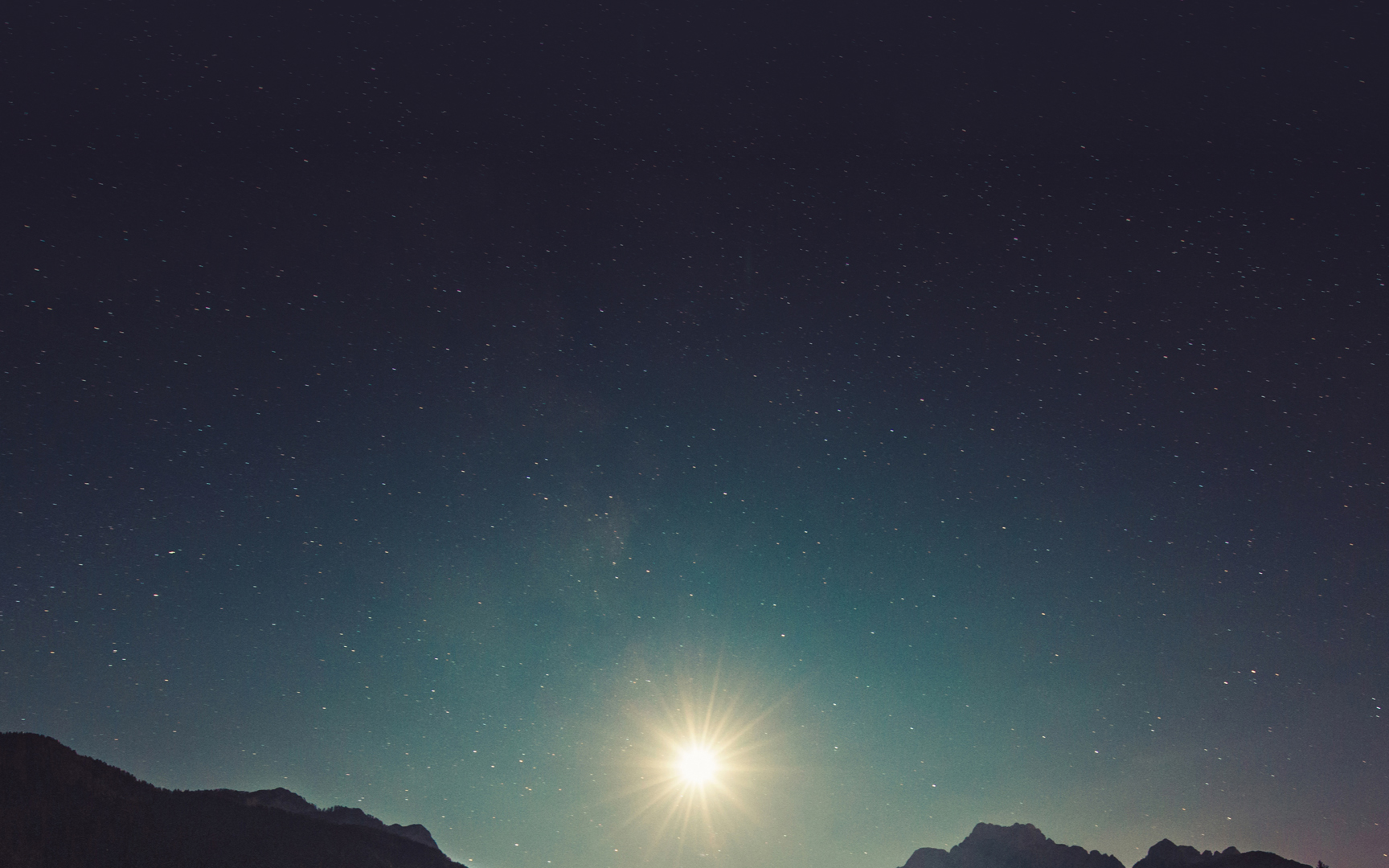 Ch. 3:13 Captures ThePurpose of the Entire Book
13 so that He may establish your hearts without blame in holiness before our God and Father at the coming of our Lord Jesus with all His saints.”
Lesson 5 Overview: 1 Thess. 2:17-3:13
Paul’s Desire To Return to Thessalonica.
2:17-20
Timothy’s Return to Thessalonica.
3:1-5
Timothy’s Brings A Good Report Back To Paul.
3:6
Paul Responds To Their Current Condition.
3:7-13
[Speaker Notes: The desire was strong and although Satan attacked – Timothy was able to bring a good report.

Paul rejoiced and prayed for greater love and established holiness in the future.]
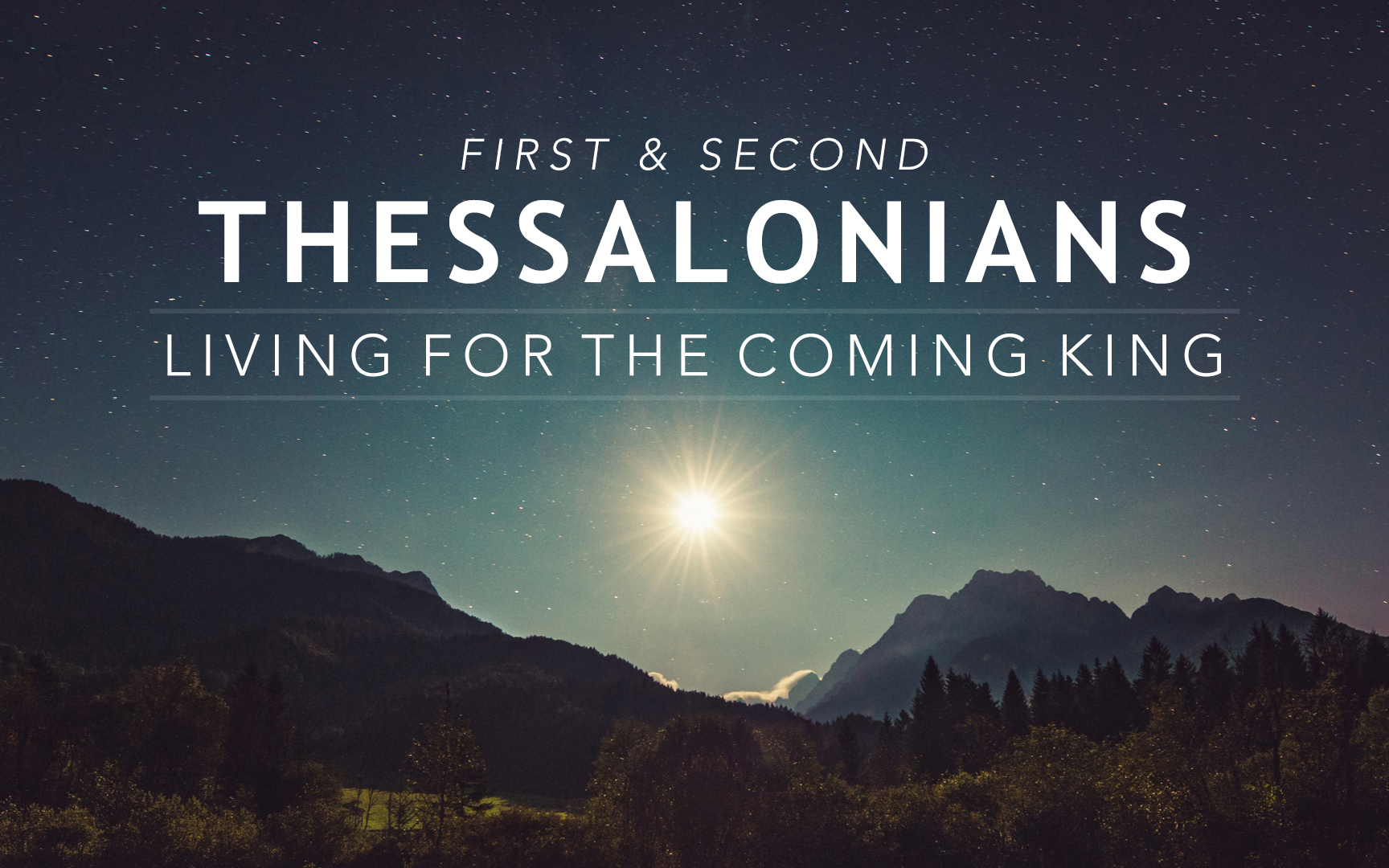